The Future of the “Texas Two Step” After LTL Management and Aearo Technologies
John Bae
Alan Lepene
Marc merklin

The American College of bankruptcy
September 9, 2023
Texas Two Step
Texas law authorizes a “merger” by “the division of a [Texas] entity into two or more new . . . entities.”  Tex. Bus. Orgs. Code Ann. §1.002(55)(A).
If the original entity does not survive the “merger”, the assets and liabilities of the original entity may be allocated among the new entities.  §10.003, 10.008(a)(1).
No entity created in the merger is “liable for the debt or other obligation” that has been allocated to the other new entity. §10.003, 10.008(a)(4).
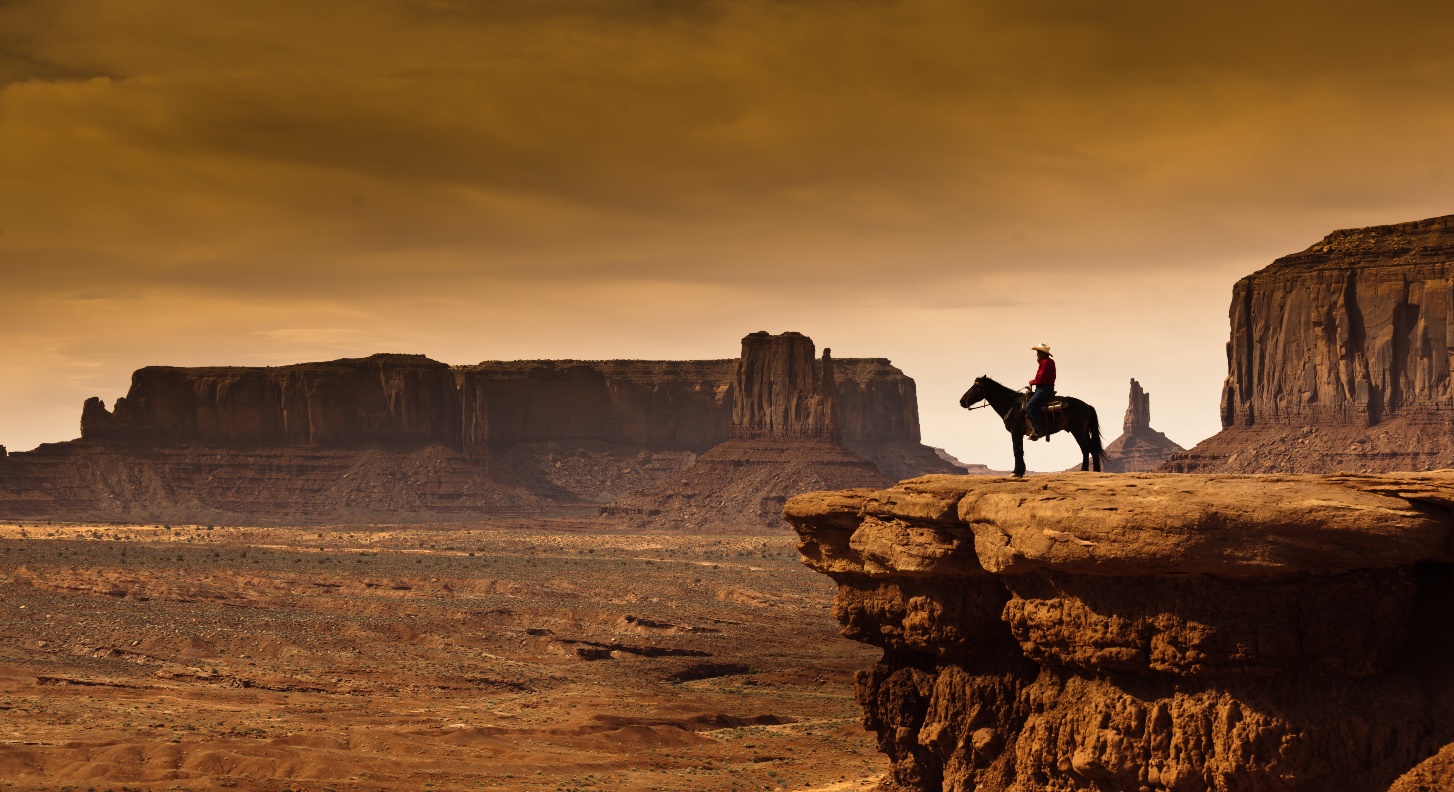 2
Mass Tort Litigation
Company with operating business with mass tort liabilities.
Separate company into “Goodco” and “Badco”.
Operating assets in Goodco.
Liabilities in Badco.
Theoretically no fraudulent transfer liability
Badco files for chapter 11.
Obtain extension of automatic stay of claims against Goodco.
Negotiate settlement with plaintiffs to confirm a plan of reorganization.
Section 105(a) injunction.
Section 524(g) channeling injunction.
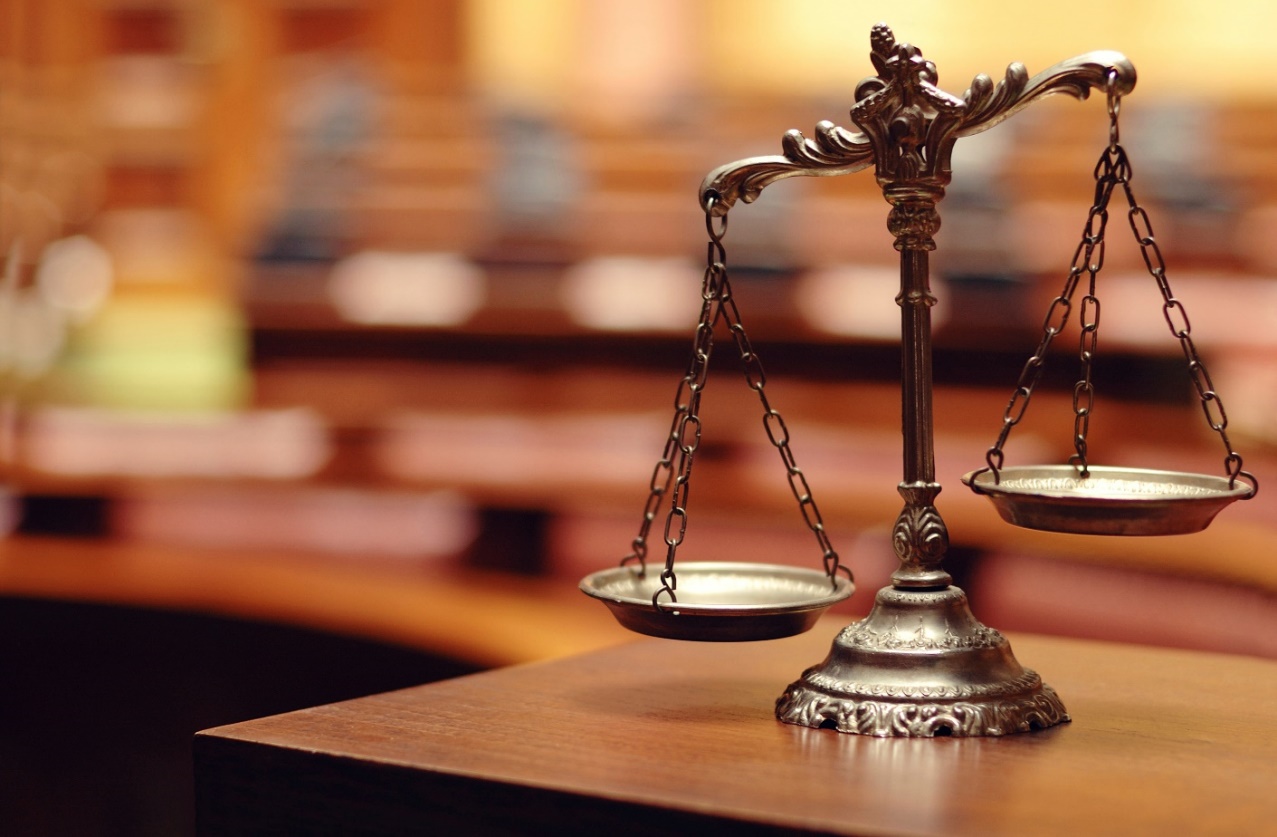 3
Cases where Texas Two Step has been attempted
Georgia-Pacific and Bestwall, LLC
Georgia Pacific underwent a divisive merger. The surviving entities were Georgia-Pacific (new) and Bestwall, LLC. 
Bestwall received some assets and all asbestos liabilities. 
Georgia-Pacific and Bestwall entered into a funding agreement where Georgia-Pacific would fund Bestwall’s asbestos liabilities.
Georgia-Pacific executed an agreement to fund Bestwall’s operating costs and chapter 11 expenses and fund a Section 524(g) trust.
Bestwall filed for chapter 11 in the Western District of North Carolina.
Obtained a preliminary injunction of asbestos cases against Georgia-Pacific, which was affirmed by the Fourth Circuit in June 2023.
Motion to dismiss not based on lack of financial distress, but rather that Bestwall could not fund the asbestos trust.
Motion to dismissed denied because Georgia Pacific can fund the 524(g) trust through the funding agreement.
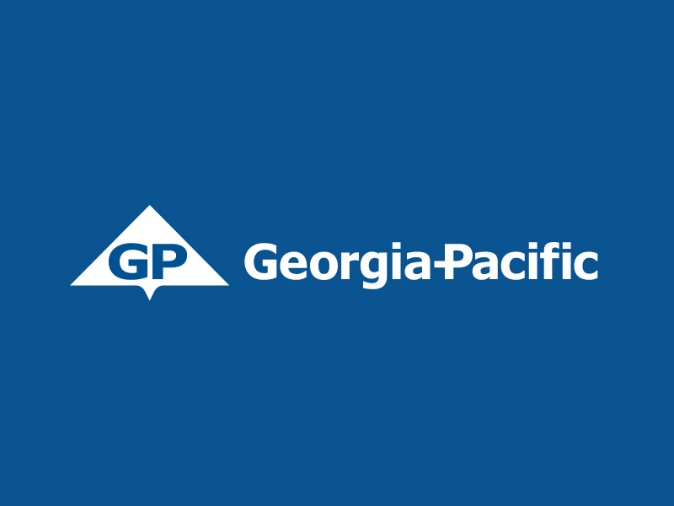 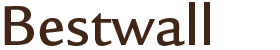 4
Cases where Texas Two Step has been attempted
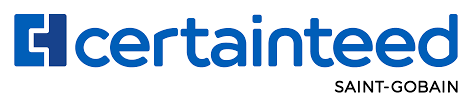 CertainTeed Corp.
Converted to a Texas LLC and effectuated a divisive merger.
CertainTeed LLC with 97% of all assets and no asbestos liabilities
DBMP LCC inherited all the asbestos liabilities.
CertainTeed LLC agreed to an uncapped funding agreement, and agreed to fund asbestos litigation trust in exchange for DBMP’s agreement to reimburse CertainTeed for future asbestos liability.
DBMP filed for chapter 11 in Western District of North Carolina.
Obtained preliminary injunction for CertainTeed.
No pending motion to dismiss chapter 11 case.
5
Cases where Texas Two Step has been attempted
Ingersol-Rand/Aldrich Pump
Ingersol-Rand owned two entities “Old Trane” and “Old IRNJ” that manufactured equipment containing asbestos. 
Both companies converted from Delaware to Texas corporations and both entities performed divisive mergers.
Each split into a new daughter corporation and daughter LLC. 
The corporations received 98% of its respective progenitor’s assets and the LLCs received the remaining 2% of assets and all asbestos liabilities. 
That same day, the daughter corporations converted to Delaware corporations and the LLCs converted to North Carolina LLCs. On June 18, 2020, the Old Trane’s daughter LLC “Murray Boiler” and Old IRNJ’s daughter LLC “Aldrich LLC” both filed separate chapter 11 bankruptcy petitions in the Western District of North Carolina.
Soon after filing, the debtors each filed a complaint and motion to enjoin asbestos claims against several entities, including their sister corporations formed in the divisive mergers. The court found, despite objections, that only the bankrupt debtors were liable on the asbestos claims pursuant to the divisive merger statute in Texas and the claims should be stayed by the automatic stay.
The corporations entered into funding  agreement, and motion to dismiss the chapter 11 case for lack of financial distress is being litigated.
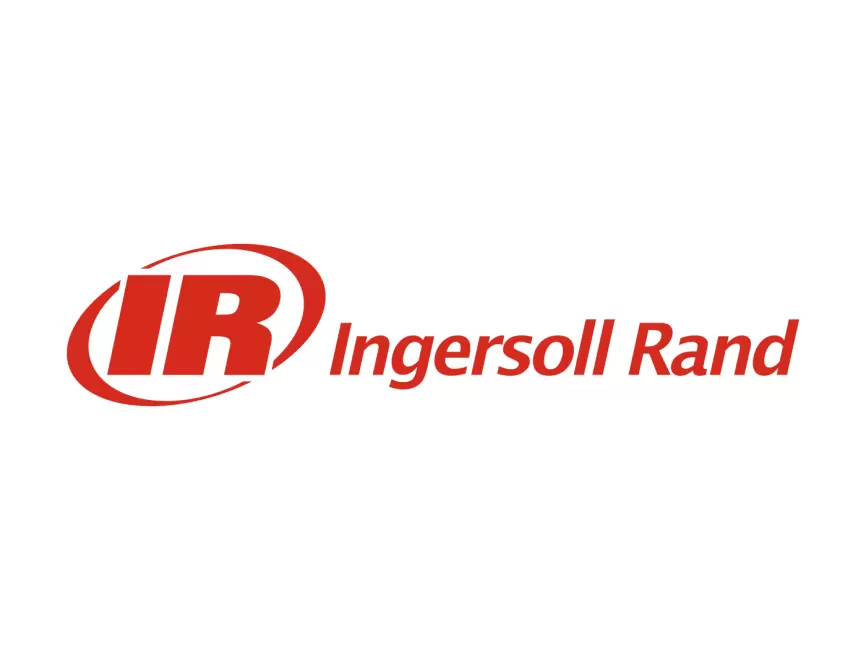 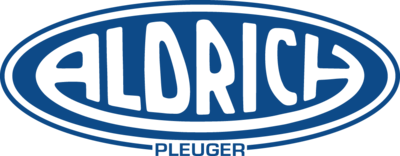 6
LTL Mgmt., LLC, 64 F.4th 84 (3d Cir. 2023)Recent Decision on Texas Two Step Bankruptcies
Johnson & Johnson Consumer Inc. (“Old Consumer”) had valuable operating businesses and liability arising from traces of asbestos contained in Johnson’s Baby Powder.  The businesses assets valued at $61.5 billion.
Old Consumer effectuated a divisive merger under Texas law.
LTL Management LLC (“LTL”) to absorb all of Old Consumer’s asbestos liabilities.
Johnson & Johnson Consumer Inc. (“New Consumer”) to hold all productive business assets of Old Consumer.
LTL and New Consumer entered into a Funding Agreement which gave LTL rights to receive funding from New Consumer and J&J to satisfy all talc-related costs up to the value of New Consumer ($61.5 billion).
LTL filed for bankruptcy in the Western District of North Carolina and successfully sought to extend the automatic stay to affiliates, including J&J and New Consumer.
The case was transferred to the bankruptcy court for the District of New Jersey.
Motion to dismiss under section 1112(b) of the Bankruptcy Code.
7
LTL Mgmt., LLC, 64 F.4th 84 (3d Cir. 2023)Recent Decision on Texas Two Step Bankruptcies
Bankruptcy Court denied the motion to dismiss.
The bankruptcy filing served bankruptcy purpose, since purpose was to address talc liability through section 524(g).
LTL and all J&J companies faced financial distress due to the future talc liability.
Restructuring and bankruptcy were not undertaken to secure an unfair litigation advantage.
Third Circuit reversal.
Only look at assets and liabilities of LTL and not Old Consumer.
The Funding Agreement establishes LTL does not have financial distress.
“No one doubts that the state-law divisional merger passed talc liabilities to LTL.  Why in bankruptcy would we recognize the effectiveness of this state-law transaction, but at the same time ignore others that augment LTL’s assets, such as its birth gift of the Funding Agreement?”
In 5 years of talc litigation, the aggregate cost had reached $4.5 billion – less than 7.5% of the $61.5 billion value of New Consumer.
At the time of bankruptcy filing, LTL was solvent with access to cash to “meet comfortably” its liabilities for the foreseeable future.
“While LTL inherited massive liabilities, its call on assets to fund them exceeded any reasonable projection available on the record before us.  The ‘attenuated possibility’ that talc litigation may require it to file for bankruptcy in the future does not establish its good faith as of this petition date.”
8
LTL Mgmt., LLC, 64 F.4th 84 (3d Cir. 2023)Recent Decision on Texas Two Step Bankruptcies
LTL Management, LLC on Remand
On April 4, 2023, the bankruptcy court (D.N.J.) dismissed the chapter 11 case pursuant to the Third Circuit’s reversal.
Two hours later, LTL re-filed the bankruptcy case with a plan support agreement supported by 60% of the claimants.
LTL asserted that the parties had terminated the  existing Funding Agreement and agreed to a new Funding Agreement.
Under the new Funding Agreement, Johnson & Johnson HoldCo (NA) Inc. (“HoldCo”) was the primary obligor to provide funds to satisfy LTL’s obligations outside of bankruptcy, and to fund the plan trusts in bankruptcy.  J&J was only obligated to backstop HoldCo’s obligations to fund  the plan trusts in bankruptcy.
9
LTL Mgmt., LLC, 64 F.4th 84 (3d Cir. 2023)Recent Decision on Texas Two Step Bankruptcies
On July 28, 2023, Judge Kaplan dismissed the chapter 11 case for the following reasons.
LTL’s bankruptcy filing was not in good faith because it did not have “imminent financial distress.”
LTL had its own assets and receivables.
It had access to HoldCo’s assets under the 2023 Funding Agreement.
HoldCo’s equity interests was valued at $29.9 billion.
Citing the Third Circuit’s reversal of the court’s prior denial of the motion to dismiss, court stated the “best interest of creditors” test under section 1112(b)(2) is not available if debtor is found not to be facing financial distress because such finding prevents debtor from satisfying the requirements of section 1112(b)(2) that there was a “reasonable justification”  for the filing, and that the  grounds for dismissal can be timely cured.
The court also declined to invoke section 1112(b)(1) that would allow the case to continue with the appointment of a trustee if such appointment is in the best interest of creditors.  The court held the appointment of a trustee “would result in little more headway” and would engender substantial litigation and extensive delay.
10
In re Aearo Techs, LLC
Not a Texas Two Step case.
Mass tort litigation against Aearo and its parent 3M arising from Combat Arms Earplug Version 2.
Court dismissed the chapter 11 case for, among other reasons, lack of a “valid reorganizational purpose” because Aearo is a valuable, operating company and it has a Funding Agreement with 3M where 3M pays for the defense and settlement of litigation.
11
Is Texas Two Step Still Viable?
Is Texas Two Step available if funding agreement equal to the value of the good assets?
Will eliminating the funding relationship address the bad faith filing problem?
Fraudulent transfer under Texas Law?
Fraudulent transfer under section 548 of the Bankruptcy Code?
12
Is Texas Two Step Still Viable?
Alternatives
Prepackaged chapter 11 of the company with operating businesses and liabilities.
Negotiate restructuring plan.
Vote on plan pre-filing.
Quick in and out chapter 11.
Out of court restructuring
Estimate present and future asbestos liabilities of company.
Transfer all operating businesses out of company to new affiliate.
Leave behind sufficient assets in company to continue to defend and settle cases.
Obtain solvency opinion.
Sell company to third party to manage the litigation and wind down the company.
Other ideas
13
Questions
Copyright message or title
14
About the Presenters
John Bae
Partner, Business Restructuring
Thompson Hine LLP
Direct: 212.908.3929 
John.Bae@ThompsonHine.com
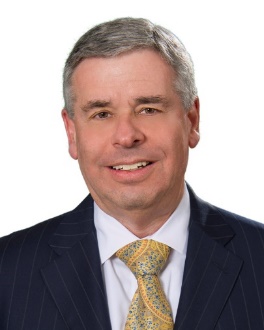 Alan Lepene
Partner, Business Restructuring
Thompson Hine LLP
Direct: 216.566.5520 
Alan.Lepene@ThompsonHine.com
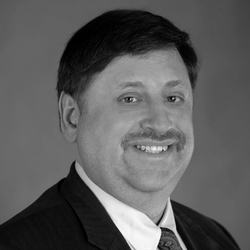 Marc Marklin
Partner, Business Restructuring, Bankruptcy & Commercial Law
Brouse McDowell LPA
Direct: 330-434.6919
mmerklin@brouse.com
15
The Future of the “Texas Two Step” After LTL Management and Aearo Technologies